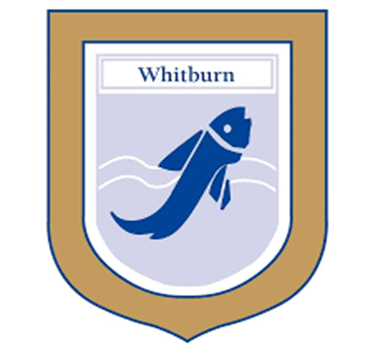 Year 11 Careers
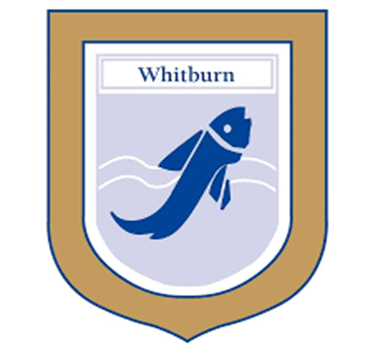 Outline of Qualifications
A range of qualifications are available to you upon completion of your GCSE exams

 Different qualifications have different approaches  to learning and will suit different people’s learning styles

 3 Pathways available which can be described as Academic, Vocational/Technical & Work Related
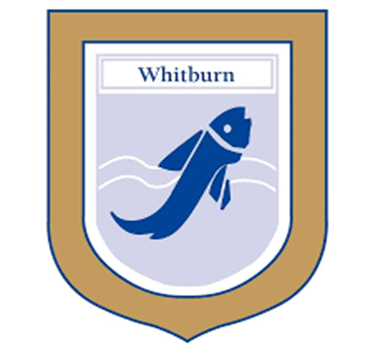 Post 16 Options
Academic – A-Levels – 3 subjects – min. 5GCSE’s at Grade 5 + 

Vocational – T-Levels – 1 subject area – Min. 5 GCSE’s grade 5 + focus on job-specific skills and knowledge via work placement.
Vocational Courses BTEC’s/NBVQ/City & Guilds– available in a range of careers areas with varying GCSE requirements depending on the area of interest and level.
Training Providers – offer a range of vocational training in different sector areas – Springboard, BL Hairdressing LEAD Education, Zenith People, SETA, Tyne North Training.
Apprenticeships – Work Related – GCSE maths & English are key. Real job, work as an employee while gaining a wage and professional qualifications. Find an apprenticeship - GOV.UK (www.gov.uk)
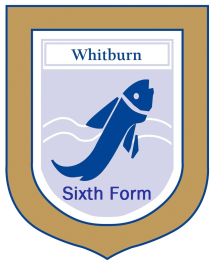 College Open Events - Autumn Term
Should your son/daughter be considering an application to study at a local college theses are ideal opportunities to get a feel for a college campus and the range of more vocational courses they can offer. All applications are online via the individual college websites:
South Tyneside – Tuesday 3rd October; Tuesday 7th November; Tuesday 5th December 5.00 – 7.00 pm (www.stc.ac.uk) 
Sunderland – Tuesday 10th October (Bede Campus); Thursday 12th October (City Campus); Tuesday 14th November (City Campus); Thursday 16th November (Bede Campus) al 4.30 – 6.30 pm  (www.sunderlandcollege.ac.uk) 
Newcastle – Wednesday 4th October; Wednesday 8th November; Wednesday 6th December - 4.45 – 7.00 pm (www.ncl-coll.ac.uk) 
Houghall College, Durham – Saturday 30th September 9.30-11.30; Wednesday 25th October 5.00-7.00pm (www.edc.ac.uk)
Careers Fayre in School  - Friday September 22nd
A range of colleges, training providers, employers will be in school to offer your child valuable Career related Information and Advice to help your child make an Informed Decision on Post 16 pathways and future career paths:
Colleges – South Tyneside, Sunderland, Gateshead, Newcastle, East Durham & Houghall
Training Providers/Apprenticeship Providers – Springboard, Zenith People, LEAD Education (dance & outdoor education courses), SETA Engineering, Foundation of Light (sport & football scholarships), BL Hairdressing, Military Preparation Course, Gateshead Skills (Apprenticeship opportunities), NERAP (local universities information, Sunderland, Durham, Newcastle, Northumbria & Teesside)
Employers – Nissan, Unipress (engineering), WorkCast (software development), Police, Army, RAF, NHS, Navy, Civil Service, Space Science, Paramedics & Allied Health Professionals, Nursing, Fire & Rescue Service, Construction & Engineering, Architecture, Hays Travel, Civil Engineering, Microbiologists, Biomedical scientists, Biotechnology and Climate Control, Tech and Cyber Security
What is Unifrog?
Unifrog believe that destinations - where students end up after school - is even more important than their academic performance. They partner with schools to support students to progress into the best opportunity for them.

Unifrog do this by providing a one-stop-shop where students can explore their interests, then find and successfully apply for their best next-step after school.
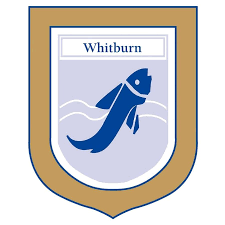 The Unifrog tools
Drafting application materials
Making applications
Searching for opportunities
Recording what you’ve done
Exploring pathways
Quizzes
Careers library
Activities
UK universities
UK Personal Statement
Post 18 Intentions
Interests profile
Skills
Locker
US universities
Subjects library
Classes
Personality profile
Applications list
Interactions
European universities
Subject References
Know-how library
Work environments profile
Oxbridge
CV / Resumé
MOOC
Webinars
Writing tool
Canadian universities
Skills profile
Read, Watch, Listen
Common App Essay
Asian universities
US recommenders
Australasian universities
Notes for Reference writers
MidEast and Africa unis
Irish universities
Special Opportunities
Events
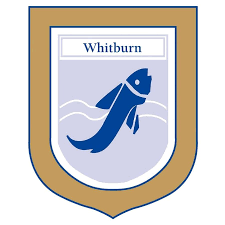 Quizzes
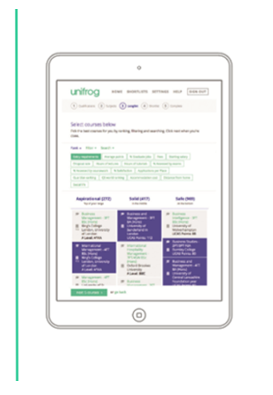 The tools in the Quizzes section allow students to understand how their personality, skills, and aptitudes relate to possible future pathways in a fun and engaging way.
Interests profile
Personality profile
Work environments profile
Skills profile
Exploring pathways
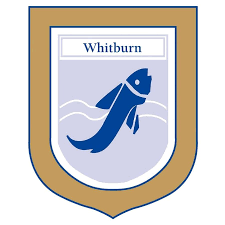 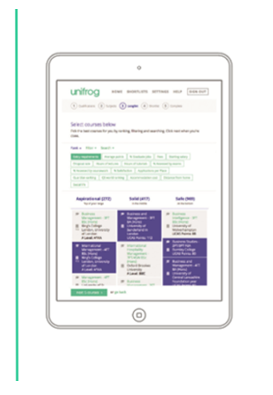 Careers library
The tools in the Exploring pathways section allow your child to research the types of exciting options available to them after school.
Subjects library
Know-how library
MOOC
Webinars
Read, Watch, Listen
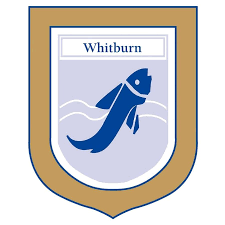 Searching for opportunities
UK universities
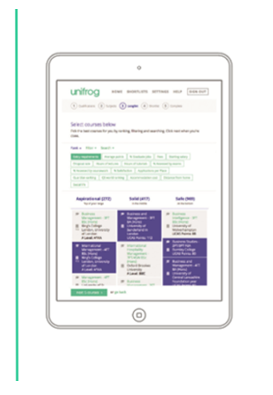 US universities
The tools in the Searching for opportunities section allow you to compare universities, degree options and special opportunities around the world.
European universities
Oxbridge
Canadian universities
Asian universities
Australasian universities
MidEast and Africa unis
Irish universities
Special Opportunities
Events
Parents & guardians, get signed up!
Scan this QR code or go to www.unifrog.org/student and click ‘Sign in for the first time’
You’ll be asked for some details and a Sign up Code. This is what you need:
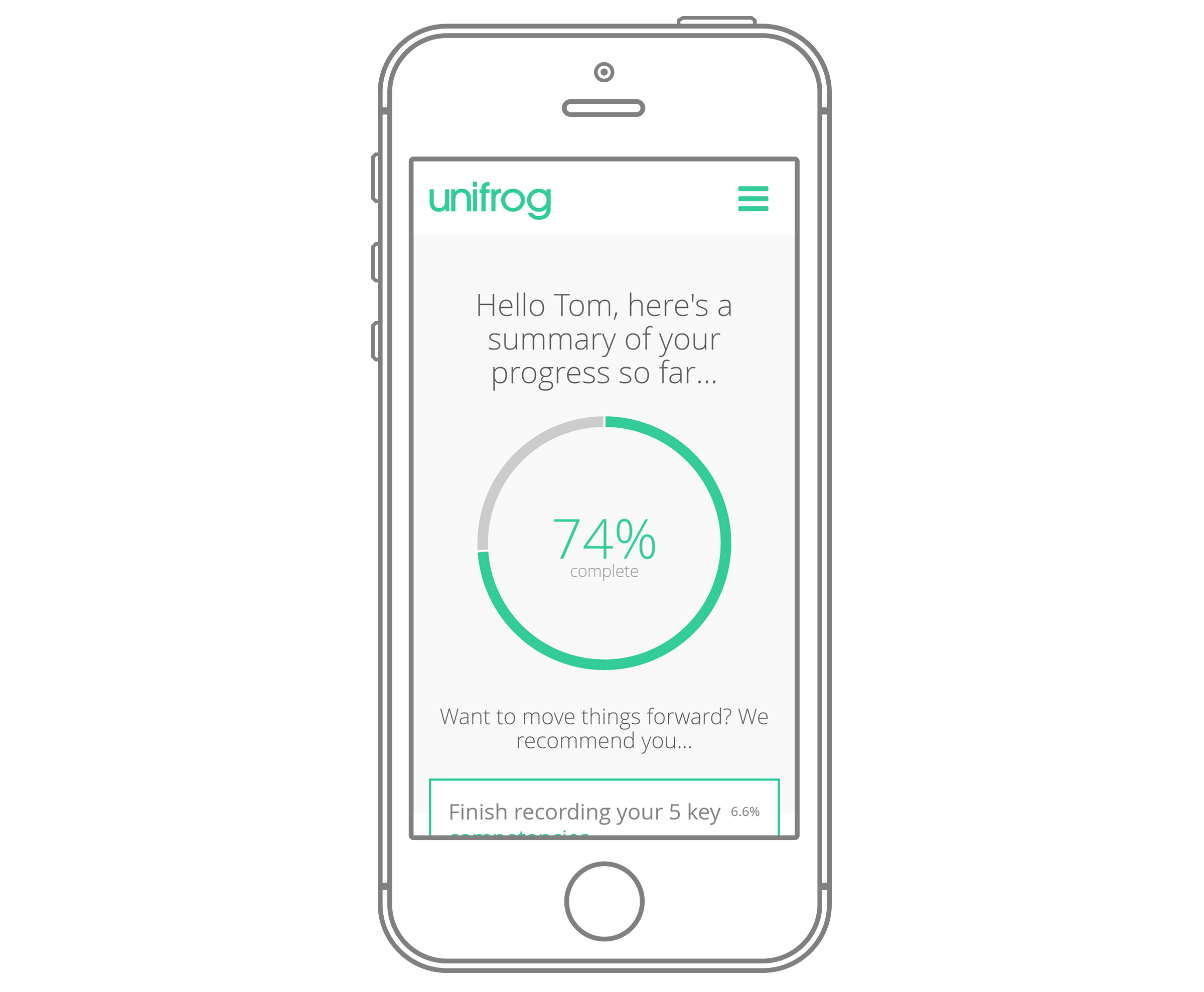 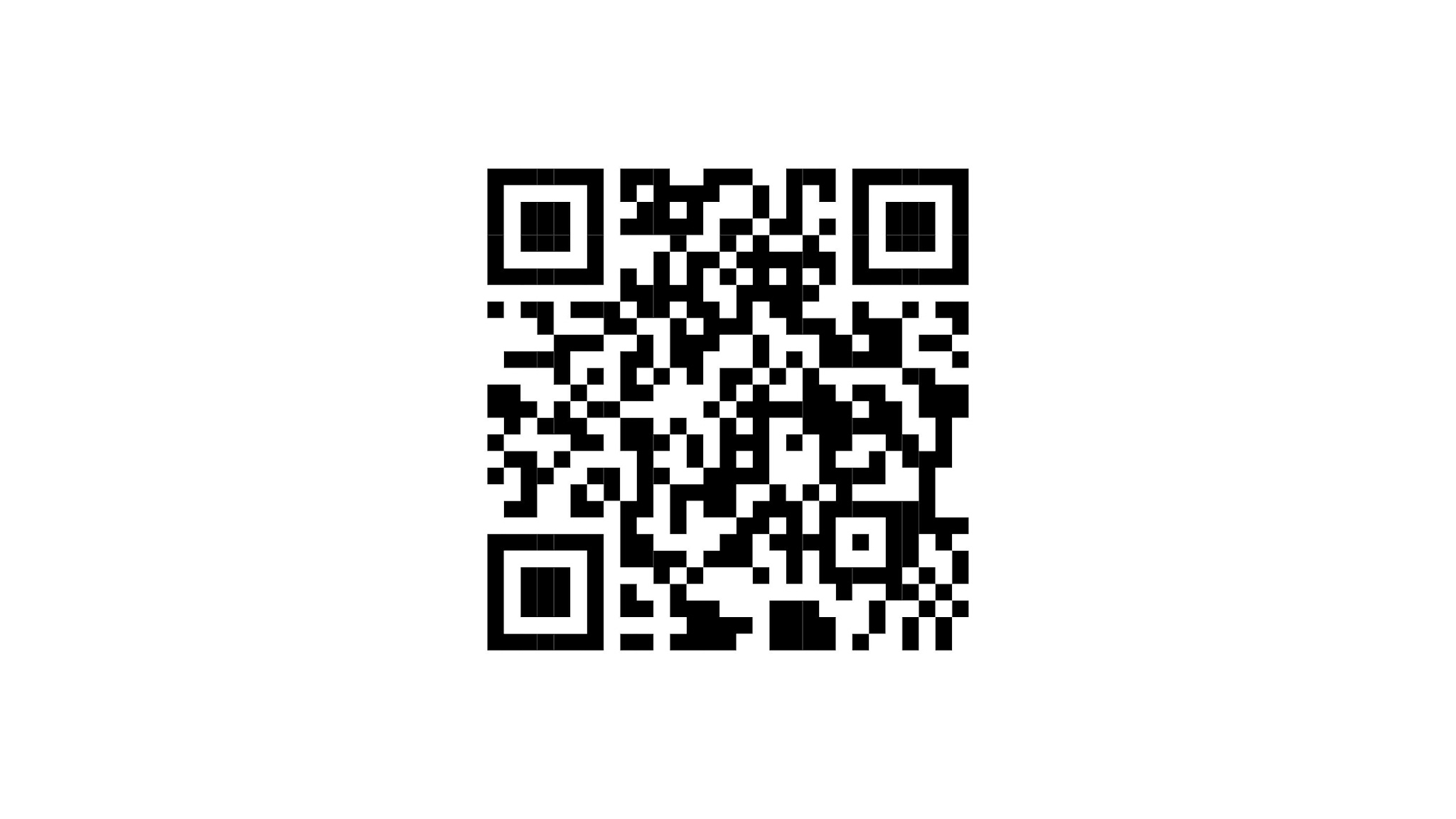 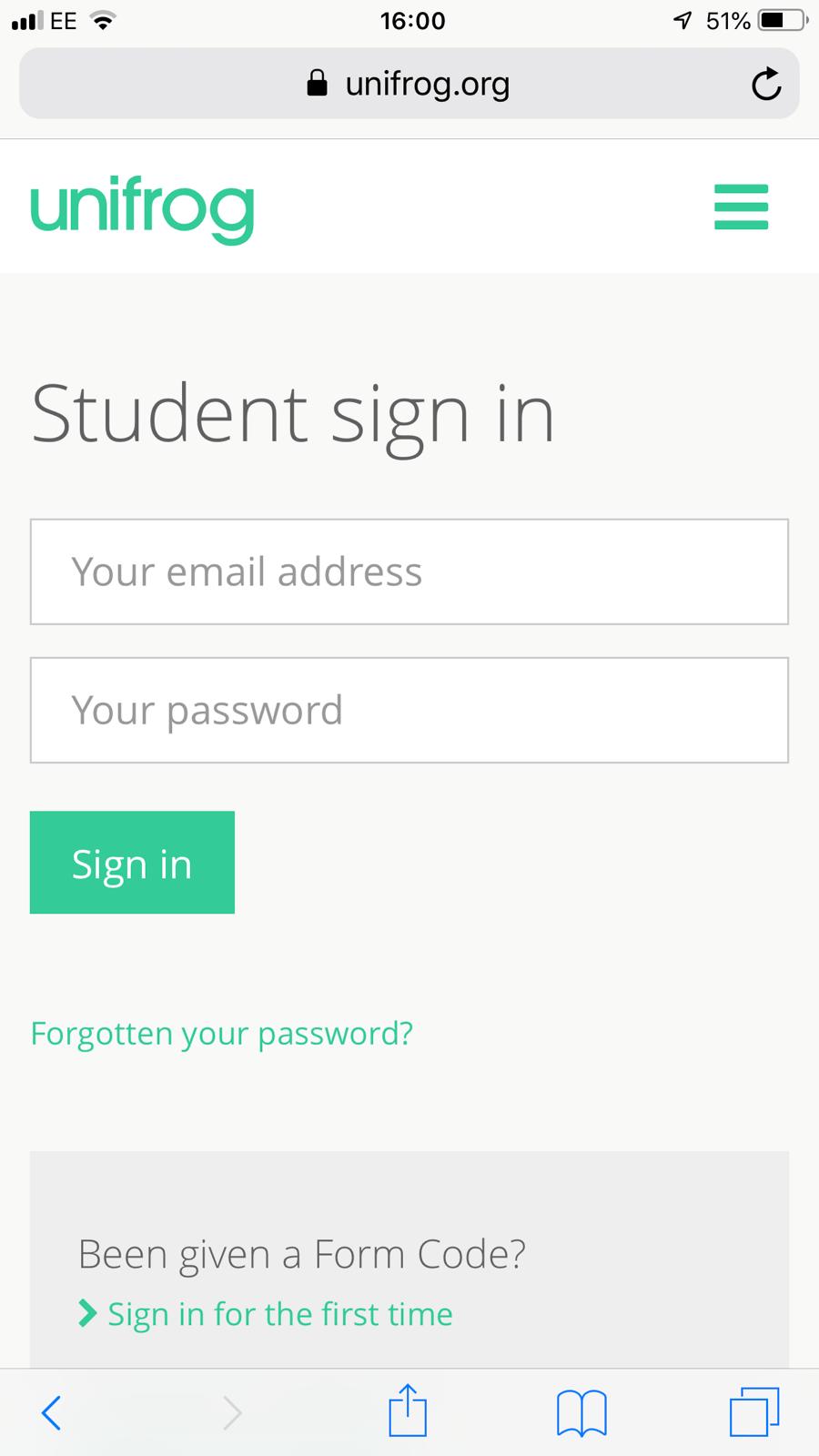 WTBNParents
After signing up, log into Unifrog using your email address and password via the student sign-in page!
[Speaker Notes: Notes: Let help@unifrog.org know if you’d like to set up a parent code! Parent codes are only valid for 90 days so if your code is not visible on Unifrog at the link below, let us know on help@unifrog.org and we can create a new one for you:

https://www.unifrog.org/teacher/overview/sign-up-codes]